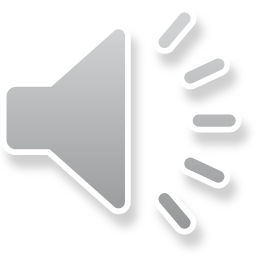 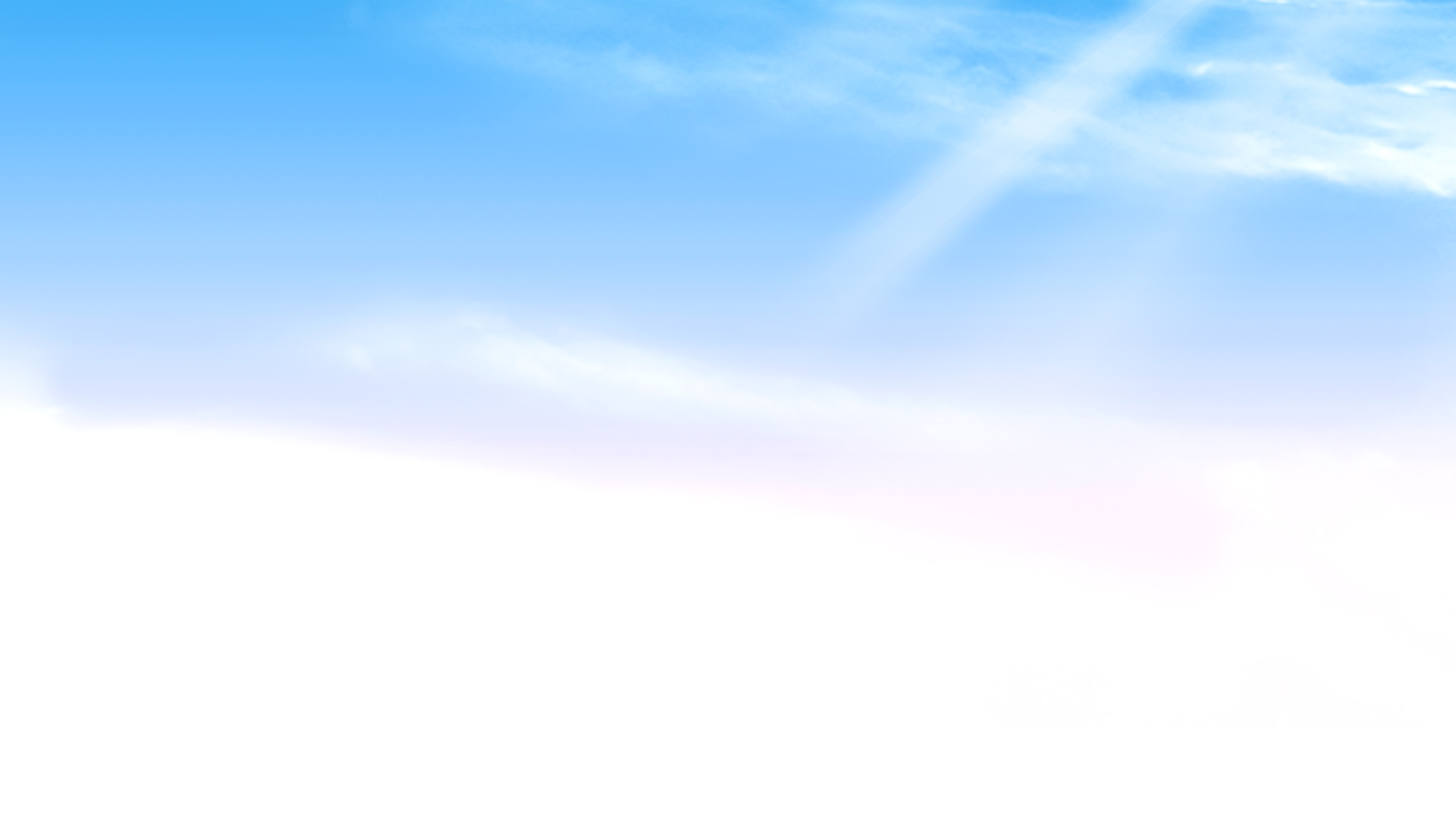 Bài 10: 
PHÉP CỘNG TRONG PHẠM VI 10
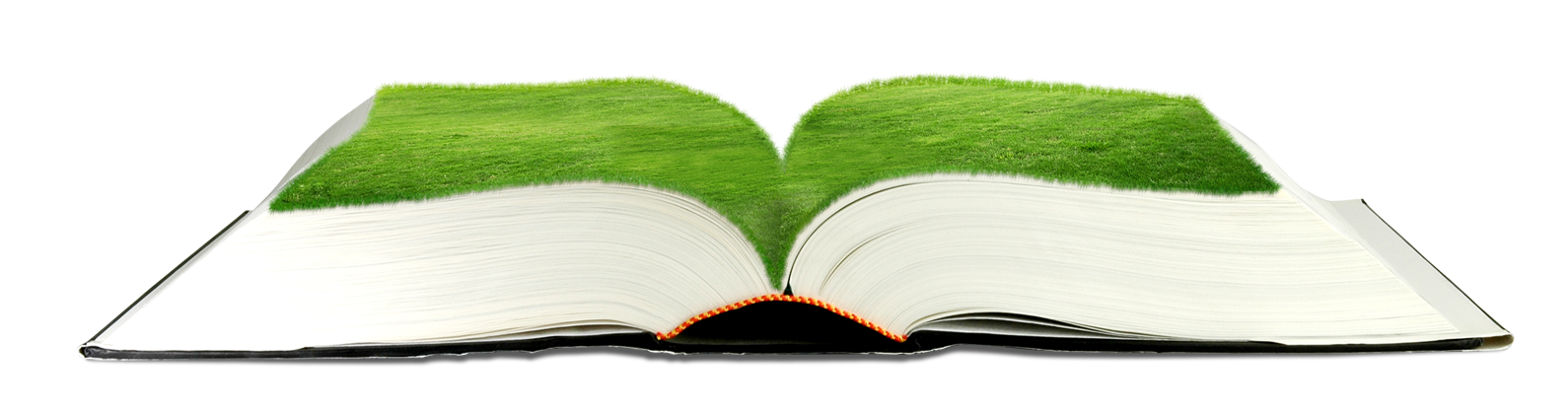 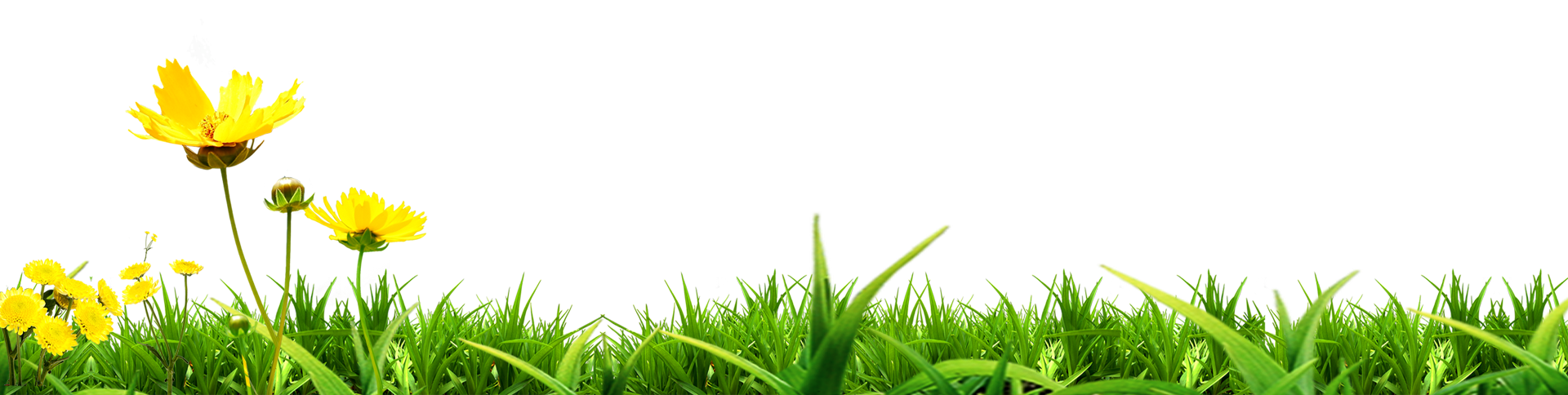 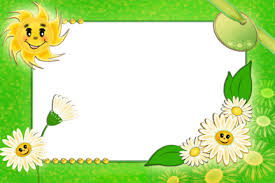 Tiết 6
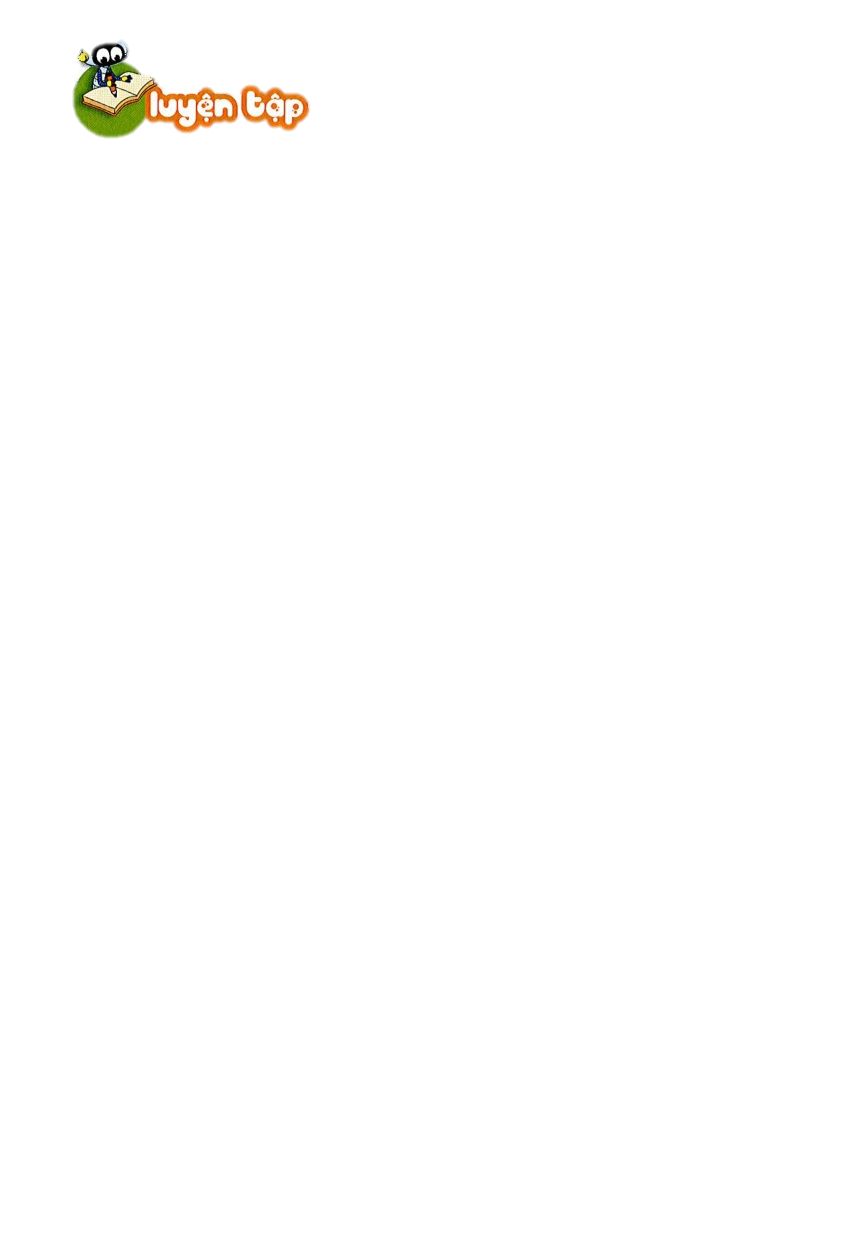 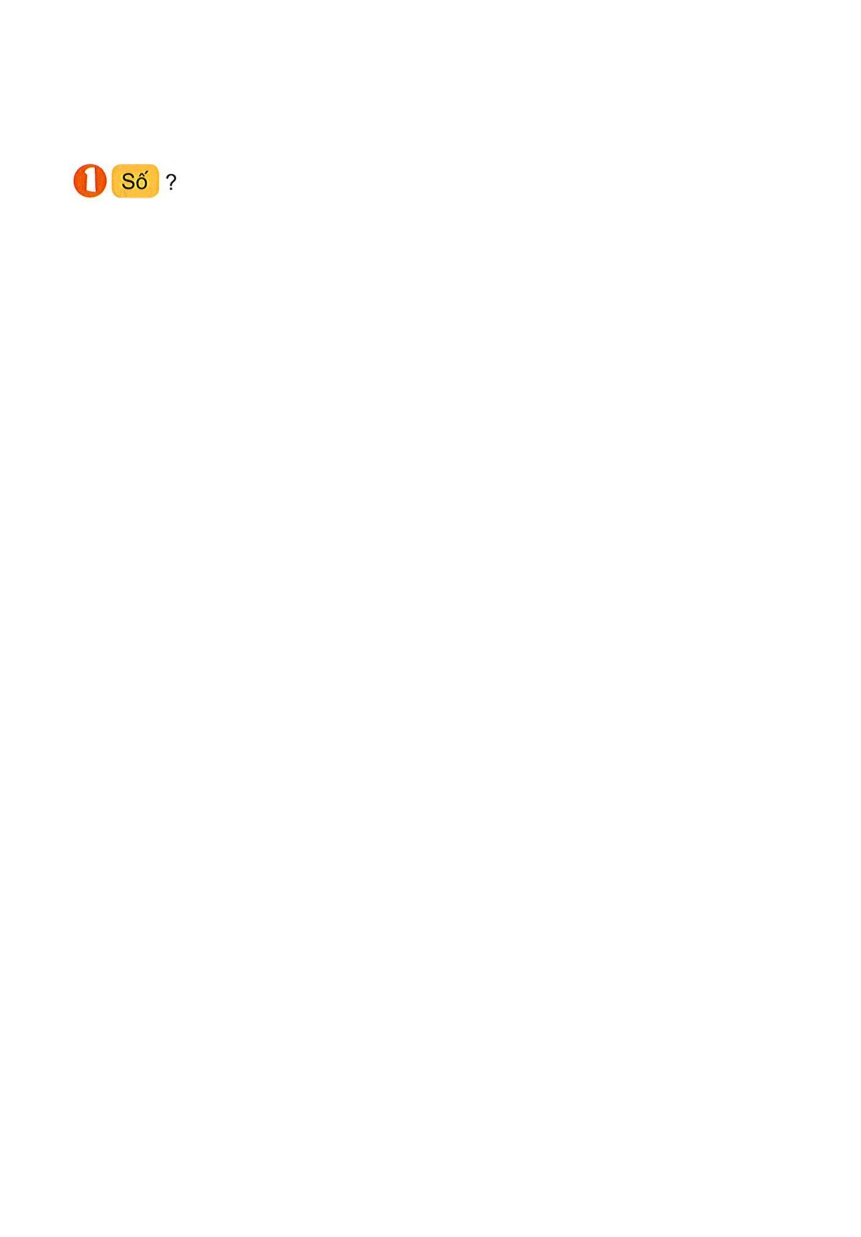 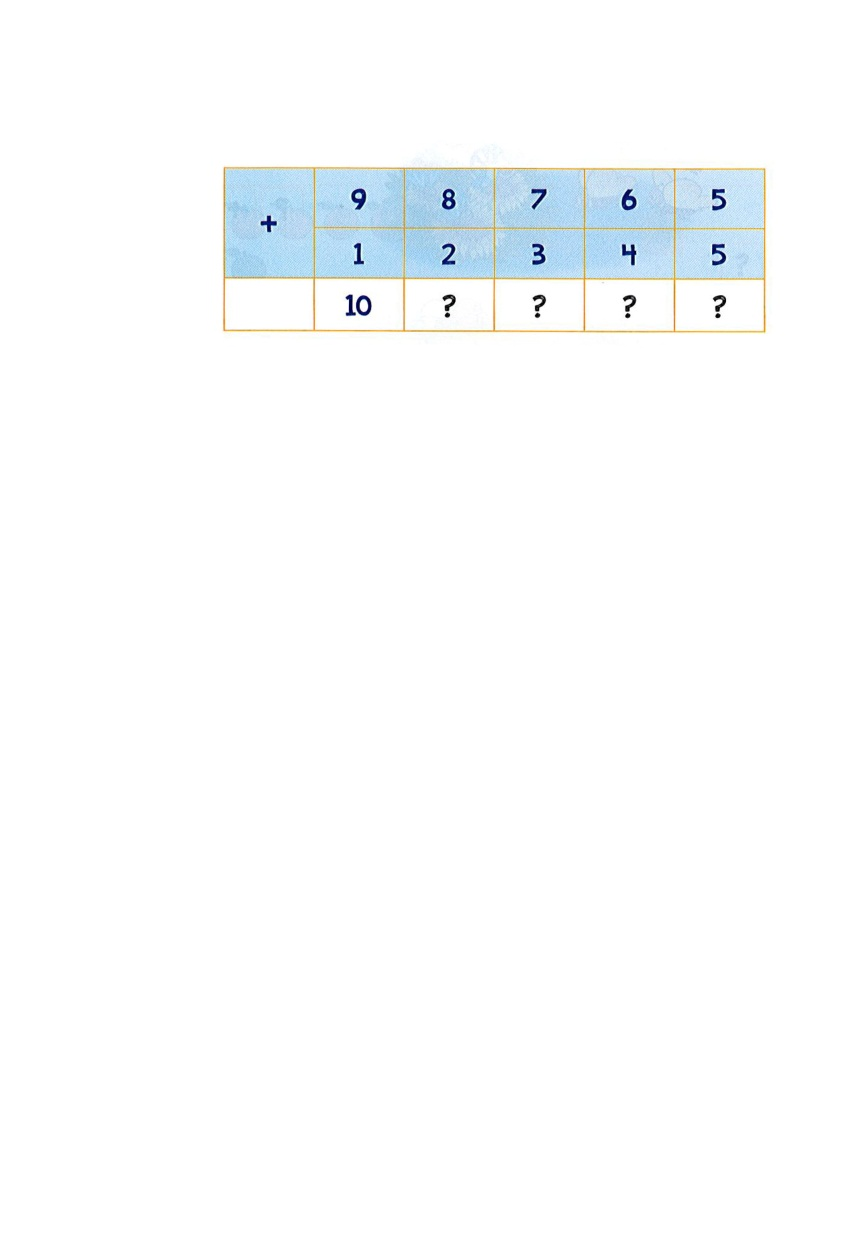 10
10
10
10
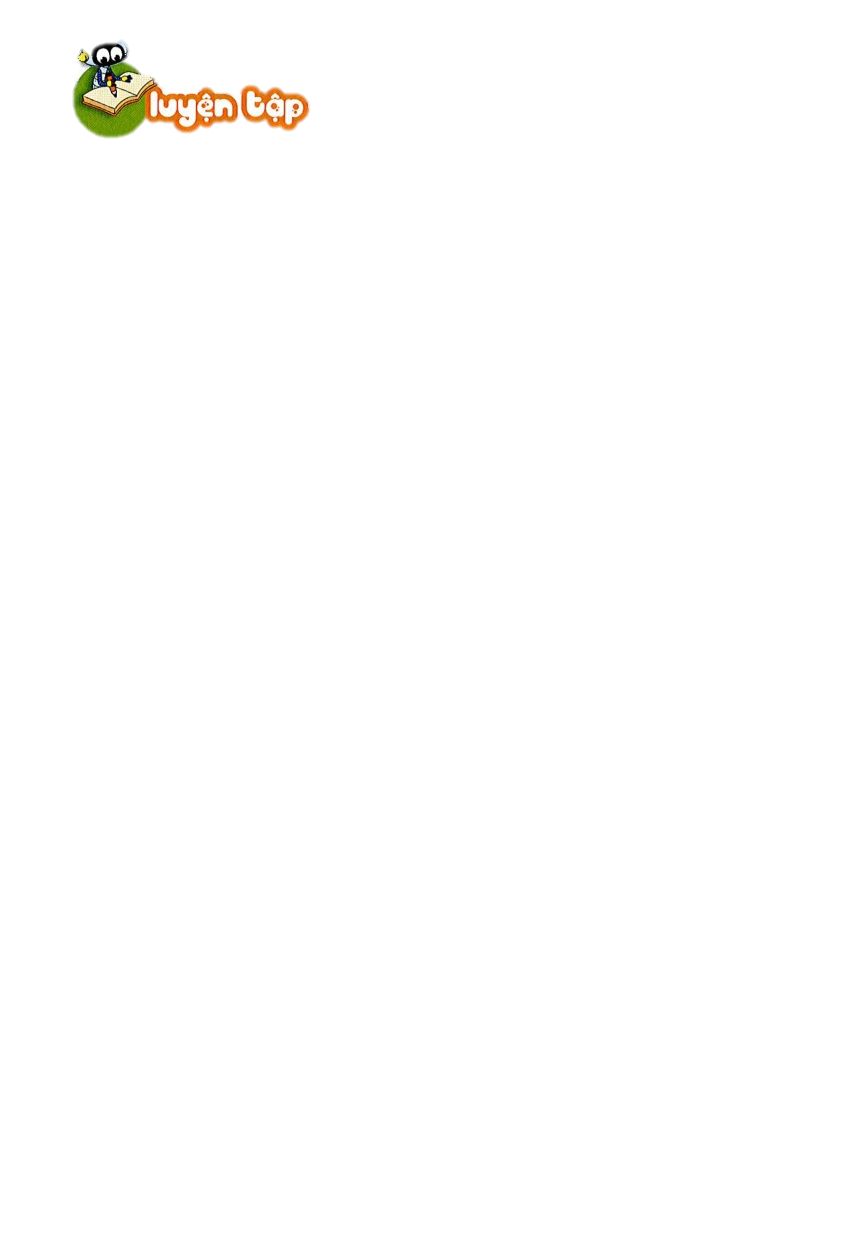 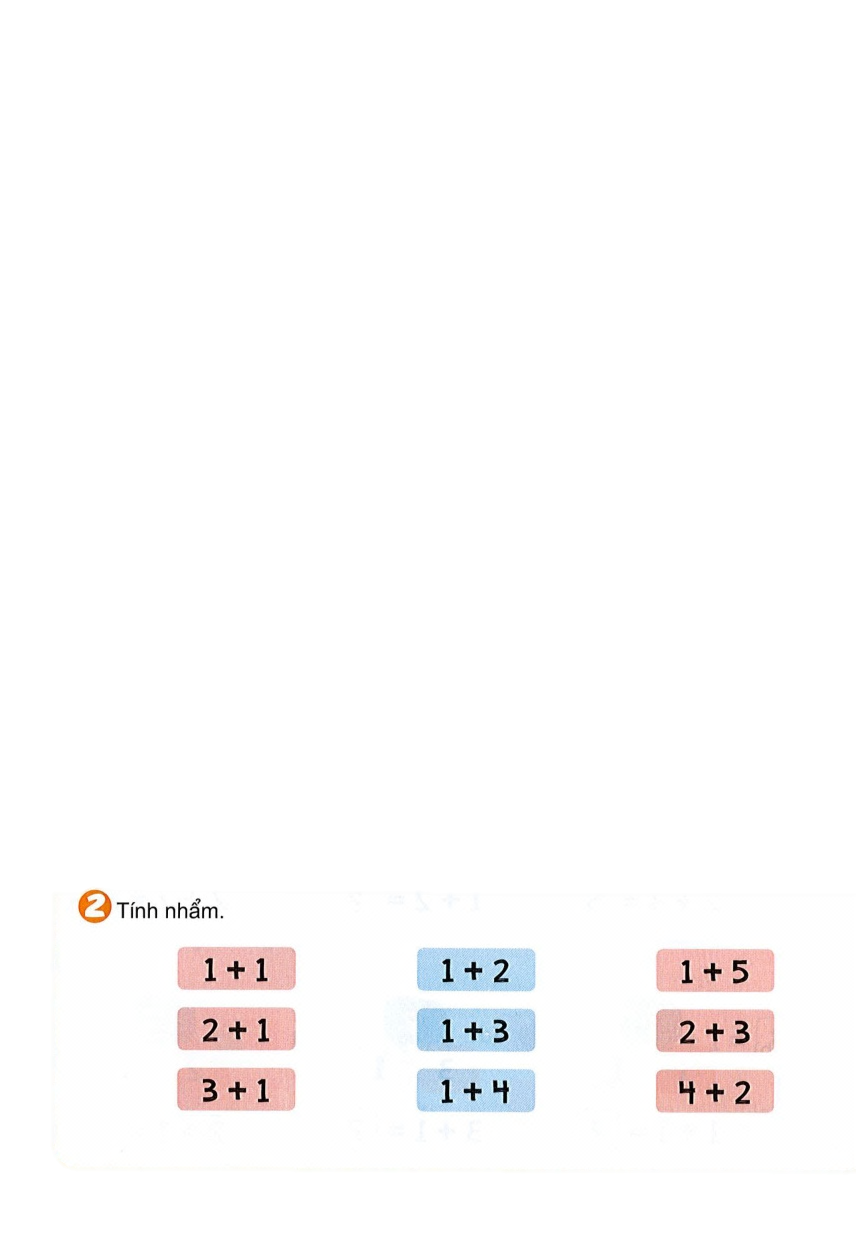 a) Tính nhẩm
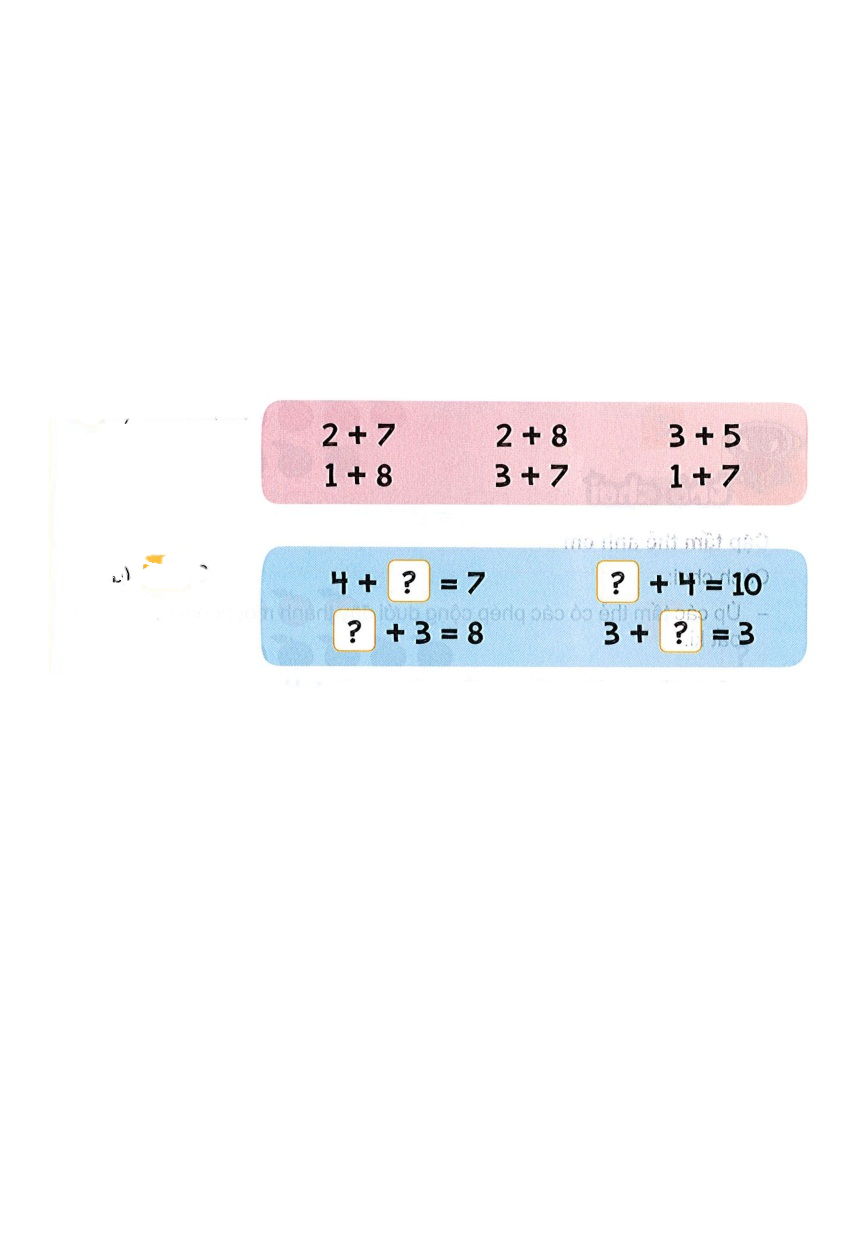 = 9
= 9
= 9
= 9
= 9
= 9
3
6
b) Số ?
5
0
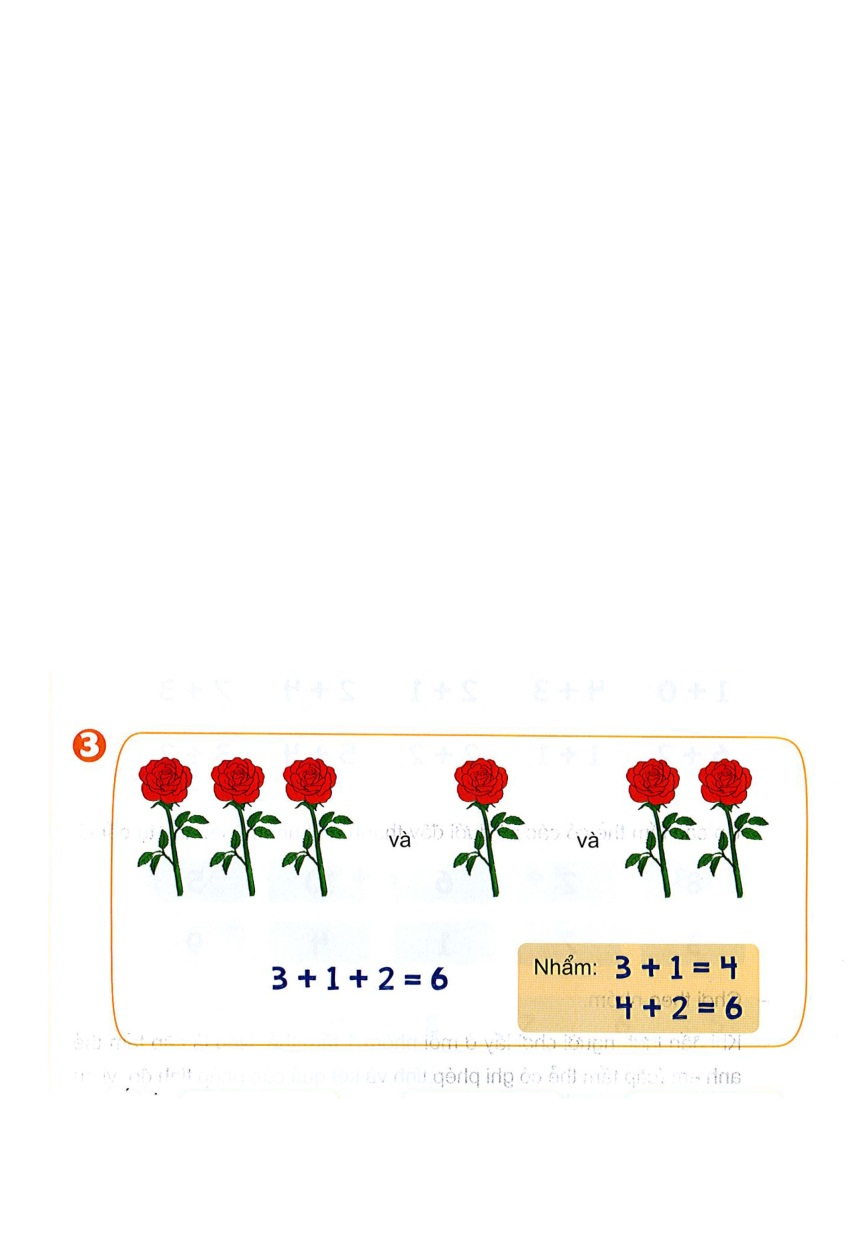 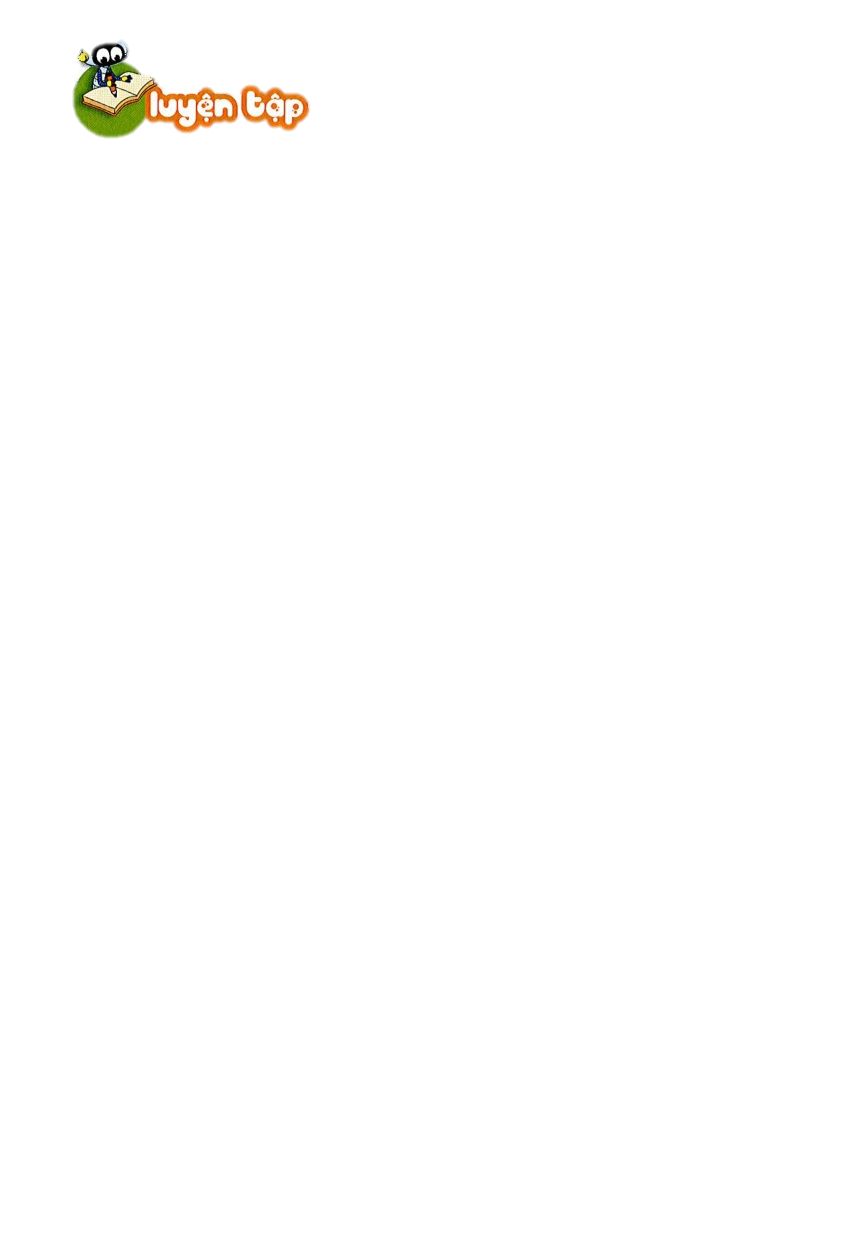 Tính: 
1 + 2+ 2                            2+ 3+ 5                    4 + 4 + 0
= 8
= 10
= 5
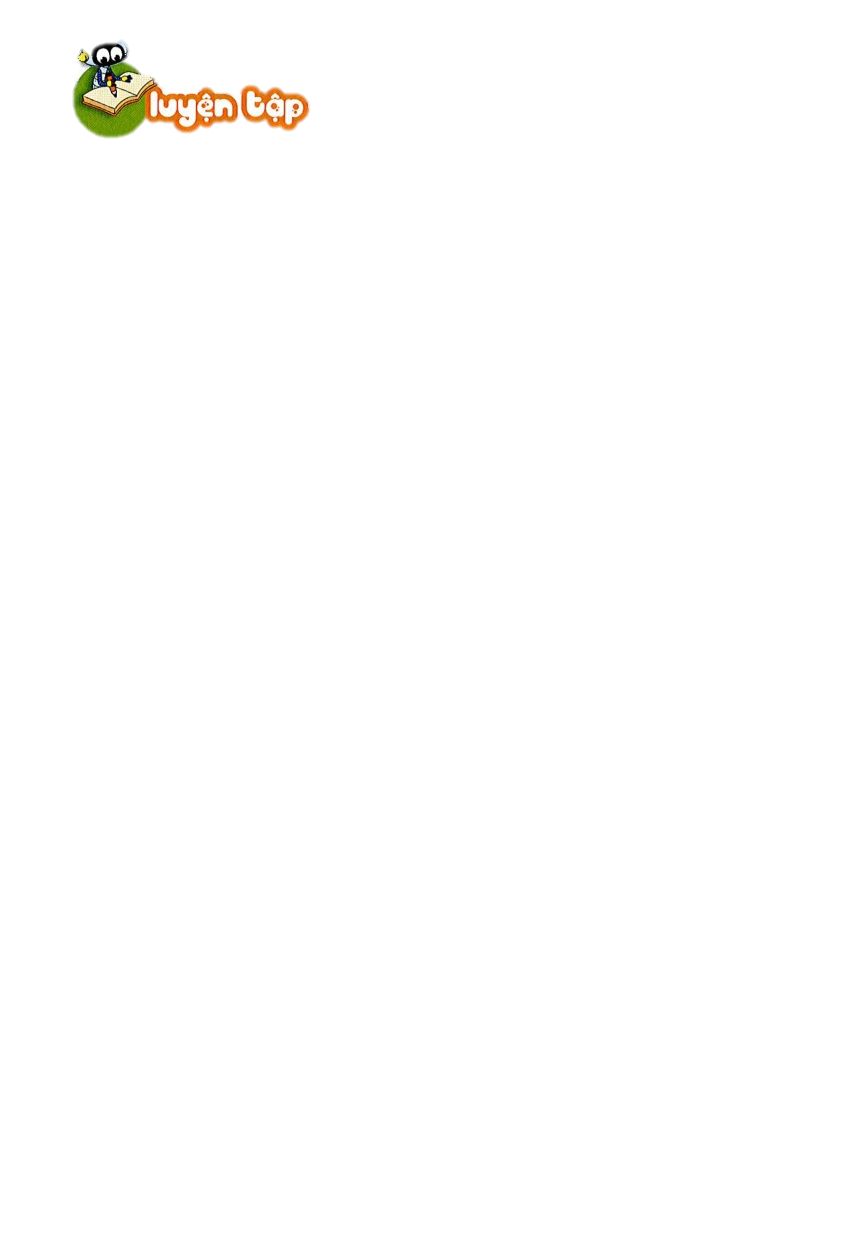 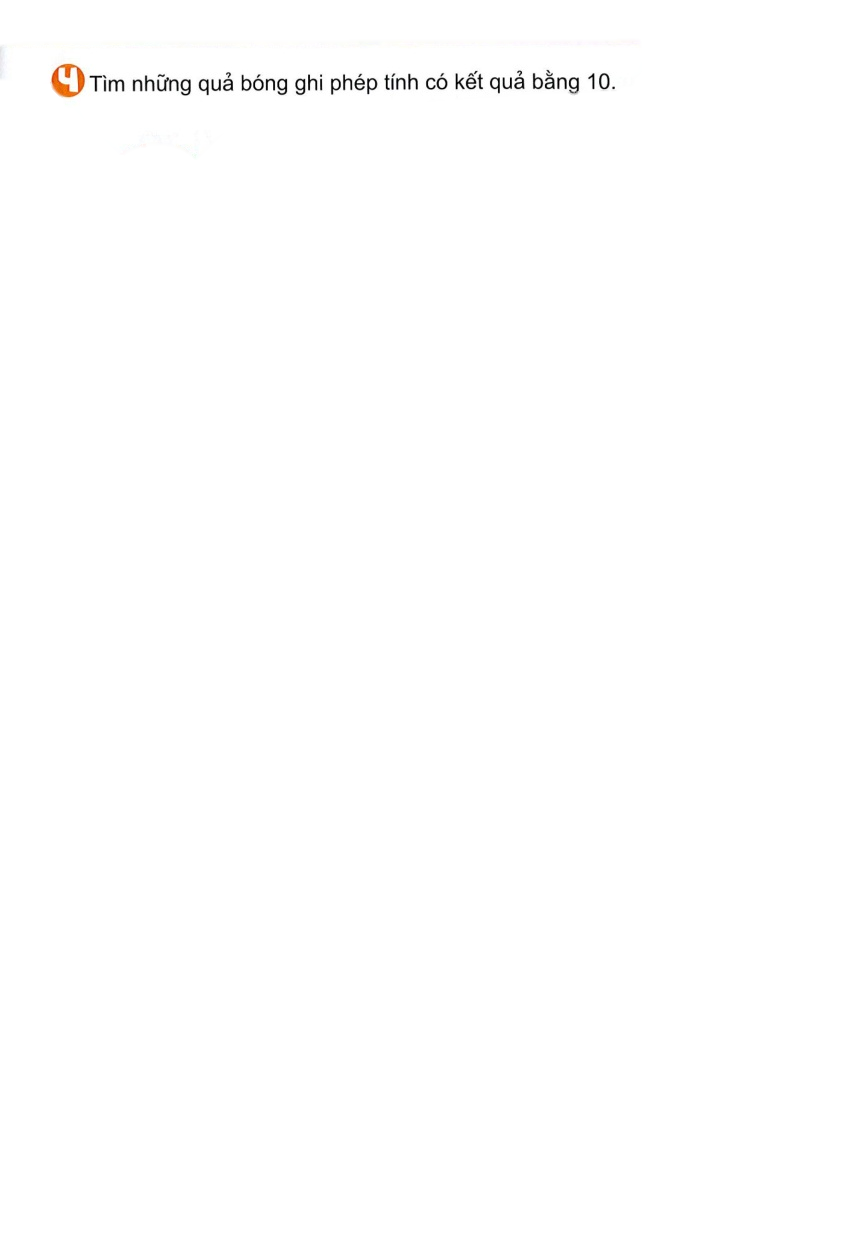 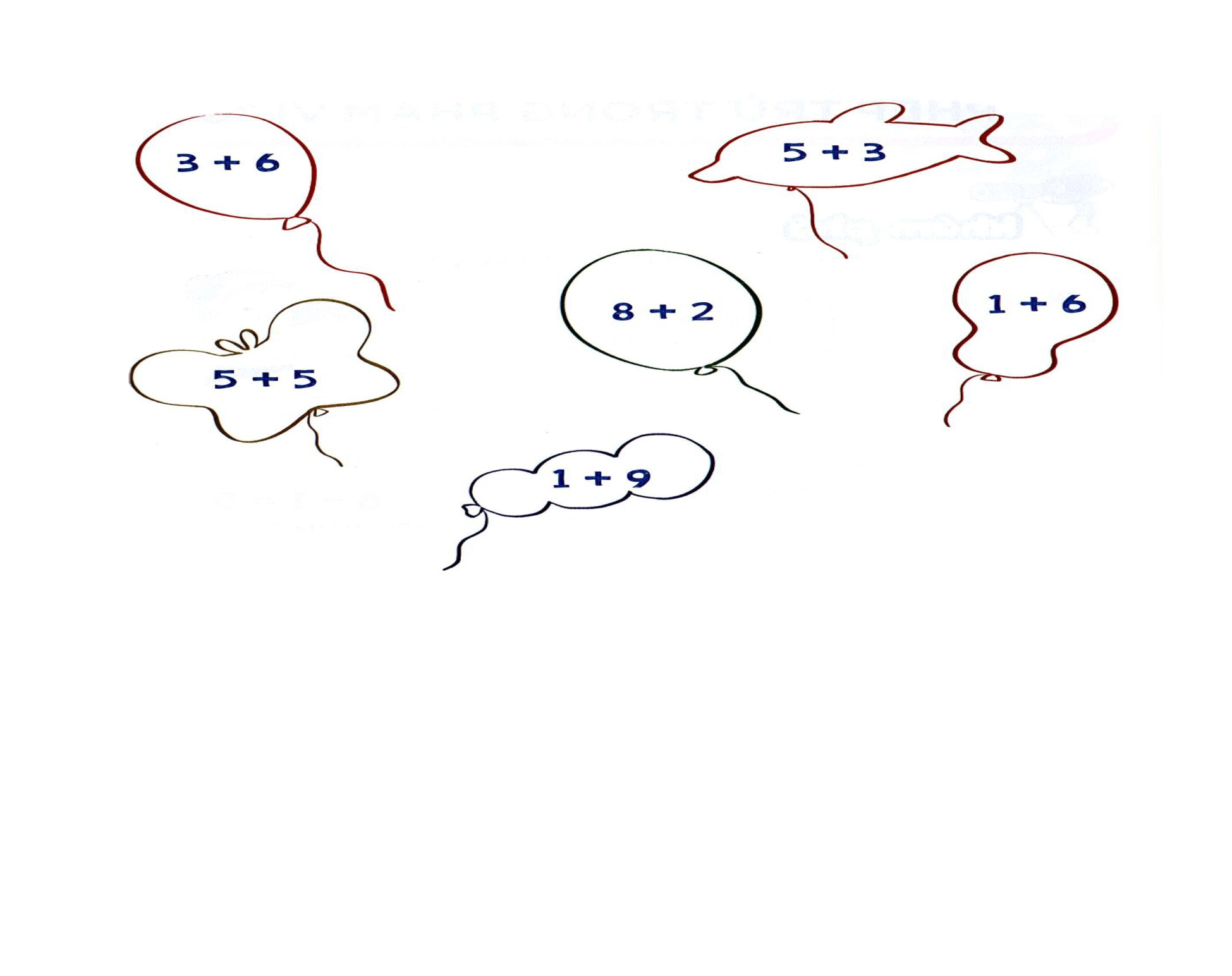 8+ 2
5 + 5
1 + 9
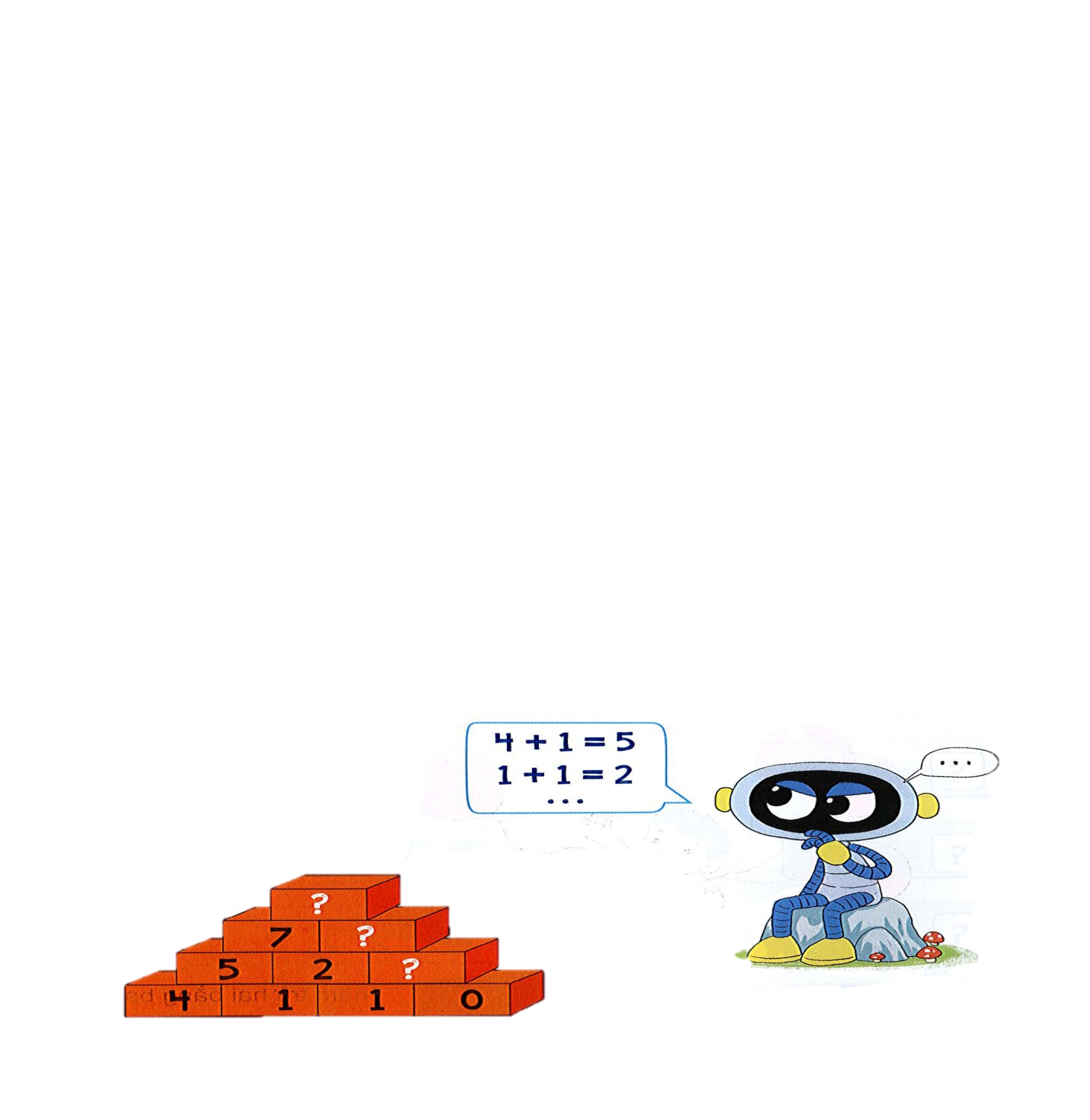 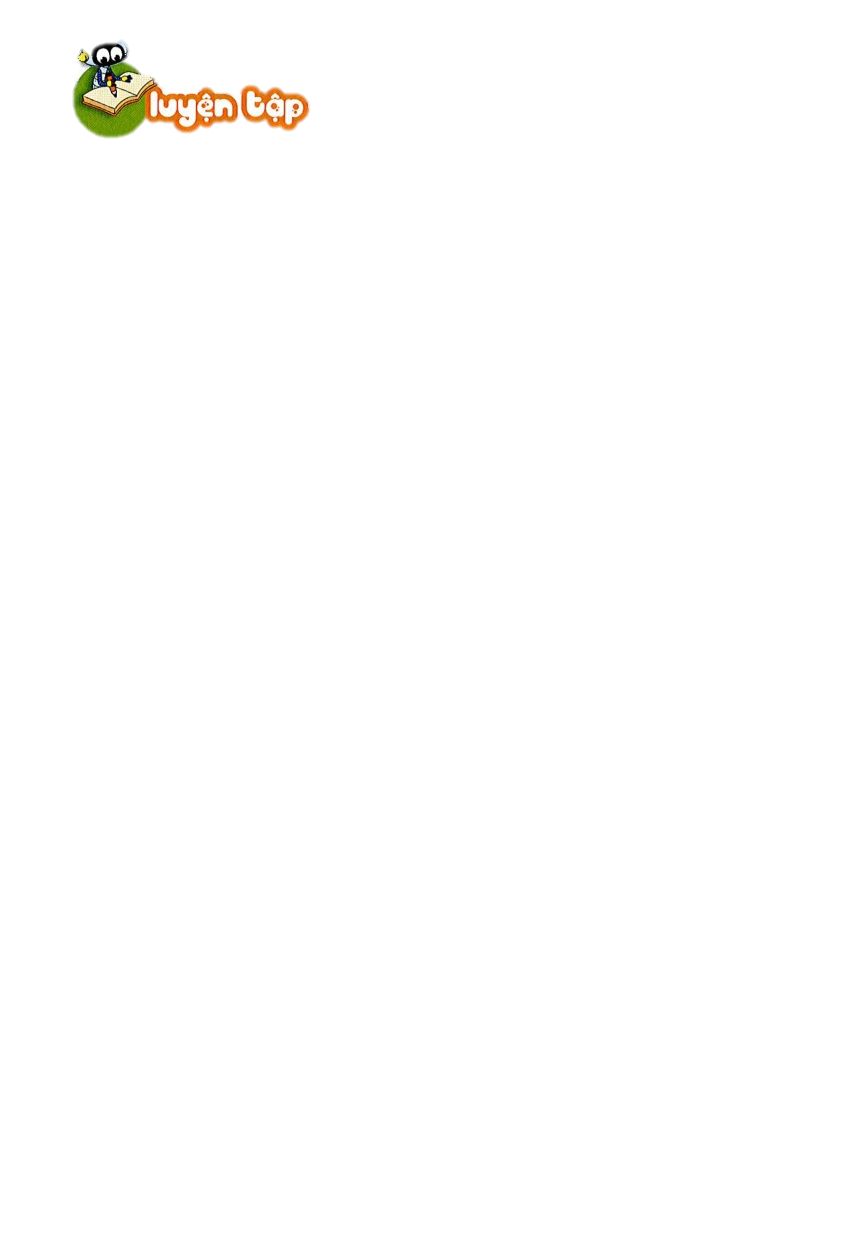 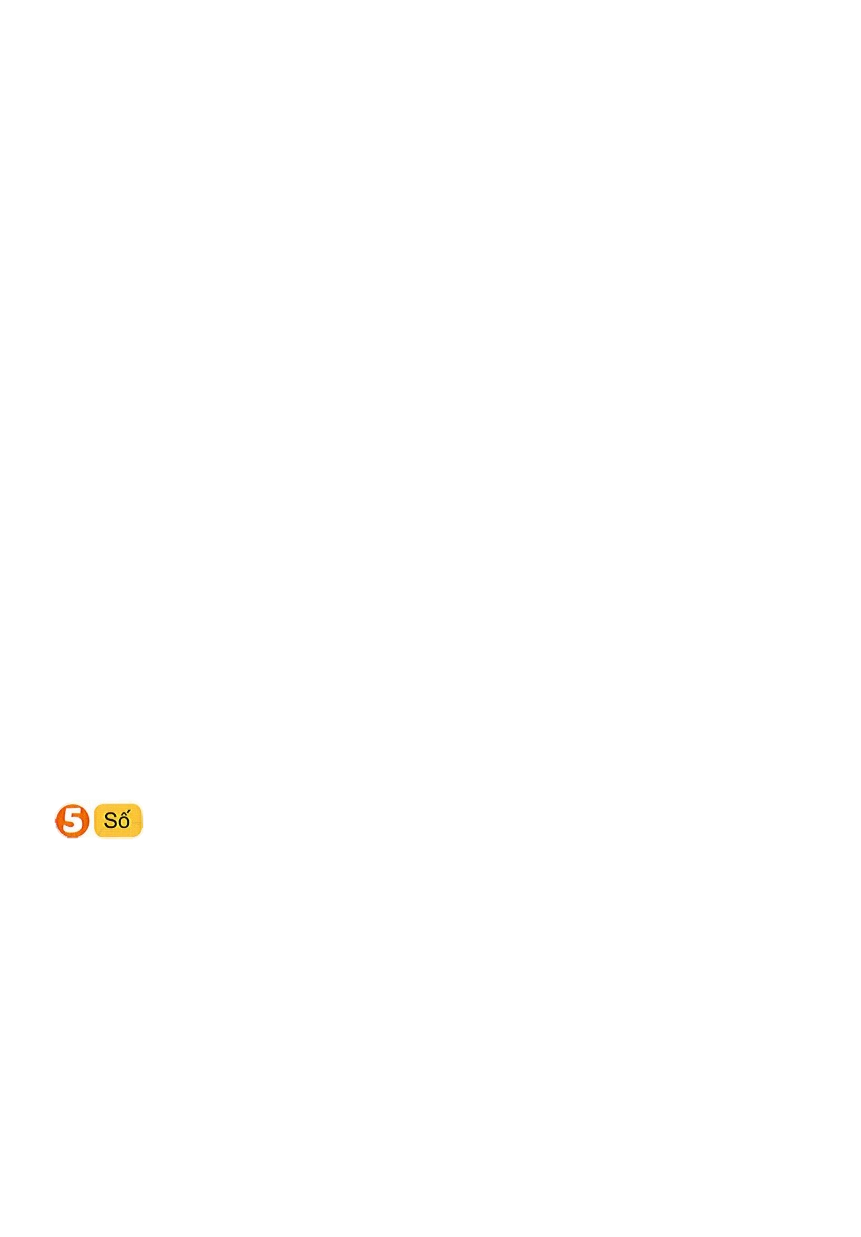 10
3
1